PECES
Son animales vertebrados de agua y generalmente son ectodérmicos (su finalidad es optimizar su temperatura corporal) siendo variable. Están recubiertos de escamas y dotados de aletas que les permiten desplazarse por el agua teniendo una que  es la prolongación del cuerpo y es más fuerte formando la cola. Respiran con branquias captando el oxigeno disuelto en el agua, su esqueleto está considerado como uno de los más simples de los vertebrados teniéndolos en forma de espina, otros peces como el tiburón tienen un esqueleto cartilaginoso formado por piezas mas blandas y flexibles que los huesos. Casi todos los peces disponen de vejiga natatoria, que viene a ser como una bolsa de aire para que no se hundan.
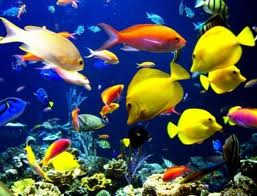 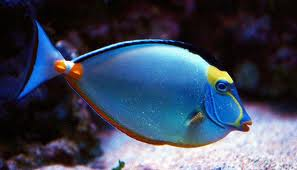